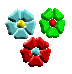 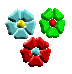 Toán
Luyện tập chung
( Trang 178 )
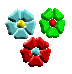 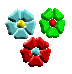 Bài 1. a) Viết số liền trước của mỗi số sau: 8270; 35 461 ; 10 000
      Số liền trước của số 8270 là số 8269
      Số liền trước của số 35 461 là số 35 460 
      Số liền trước của số 10 000 là số 9 999
 b) Khoanh vào chữ đặt trước số lớn nhất trong các số:
           42 963; 44 158; 43 669; 44 202
             A. 42 963               C. 43 669
             B. 44 158               D. 44 202
D
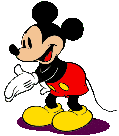 Bài 2. Đặt tính rồi tính

8129 + 5936 ;    49154 – 3728;     4605 x 4;        2918 : 9
8129
  5936
49154                                 
  3728
4605                     
        4
9
2918
_
+
x
1
2
4
2
3
18420
8
3
14065
45426
2
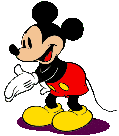 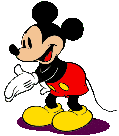 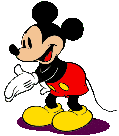 Bài 3. Một cửa hàng có 840 cái bút chì,đã bán được      số bút chì đó. Hỏi cửa hàng còn lại bao nhiêu bút chì?
1
8
Tóm tắt:
Có         :  840 bút chì
Đã bán :       số bút chì
Còn lại :  ……  bút chì ?
1
8
Bài 3. Một cửa hàng có 840 cái bút chì,đã bán được        số bút chì đó. Hỏi cửa hàng còn lại bao nhiêu bút chì?
1
8
Bài giải
Cửa hàng đã bán được số bút chì là:
    840 : 8 = 105 (bút chì)
Cửa hàng còn lại số cái bút chì là:
        840 – 105 =735 (bút chì)
              Đáp số : 735 bút chì
Bài 4. Xem bảng đây rồi trả lời câu hỏi:
a, Mỗi cột của bảng trên cho biết những gì?
b, Mỗi bạn Nga, Mỹ ,Đức mua những loại dồ chơi nào và số lượng mỗi loại là bao nhiêu?
     
 Mẫu: Bạn Nga mua 1 búp bê và 4 ô tô

c, Mỗi bạn phải trả bao nhiêu tiền?
d,Em có thể mua những loại đồ chơi nào,với số lượng mỗi loại là bao nhiêu để phải trả 20 000 đồng?
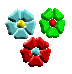 a,Cột 1 cho biết tên người mua là Nga, Mỹ, Đức
   Cột 2 cho biết giá của búp bê là 12 000 đồng
   Cột 3 cho biết giá của ô tô là 2000 đồng
   Cột 4 cho biết giá  của máy bay là 6000 đồng
   Cột 5 cho biết số tiền phải trả khi các bạn mua các đồ chơi trong bảng
b, Bạn Nga mua 1 búp bê , 4 ô tô 
   Bạn Mỹ mua 1 búp bê , 1 ô tô và 1 máy bay
    Bạn Đức mua 1 ô tô và 3 máy bay
c,Mỗi bạn phải trả 20 000 đồng
d,Em có thể mua 10 ô tô
   Em có thể mua 2 máy bay và 4 ô tô
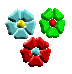